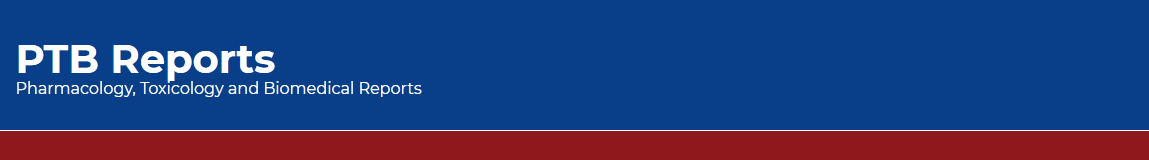 Infection Control Pharmacist: A New Initiative Project in the Kingdom of Saudi Arabia
Yousef Ahmed Alomi, Anhar Mohammed Alyousef
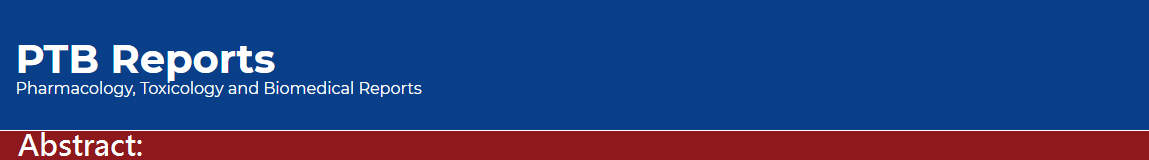 Objectives: To declare the Infection control pharmacist as new initiatives in the Kingdom of Saudi Arabia. 
Methods: It is a new initiative project drove by national and international Infection control regulations and guidelines. The projects are formulated from the global business model, pharmacy project guidelines and professional project management elements. The initial project followed the project management professionals, including the initial phase, the planning phase, the execution phase and the monitoring and controlling phase. 
Results: The vision, mission and goals of the Infection control pharmacist are explored. The services had various benefits, including clinical and economical, on patients, as illustrated in the review. The continuous of the project revised by the risk management model description. Moreover, the monitoring and controlling of the services as declared. The transition to operation project through closing project stage explored in the analysis.
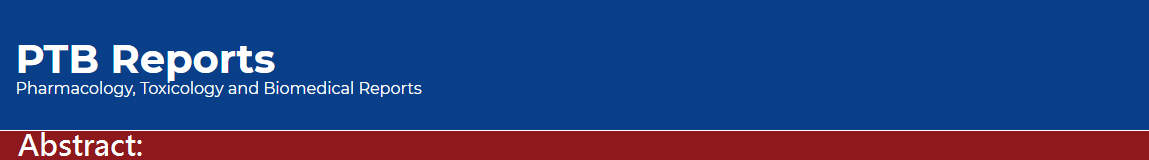 Conclusion: The Infection control pharmacist is a new initiative and part of the clinical pharmacy specialties and pharmacy infection control services. The Infection control pharmacist meet the demand of pharmacy infection control, prevent infection control related problems and contribute during epidemic or pandemic and medical disaster; it is highly suggested to implement in Saudi Arabia.
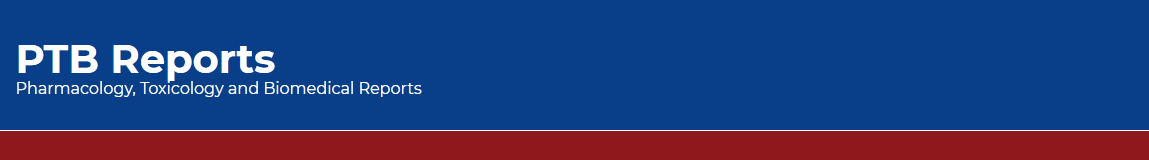 KEYWORDS 
Infection control, 
Pharmacist, 
Pharmacy, 
Services, 
Initiative, 
Saudi Arabia.